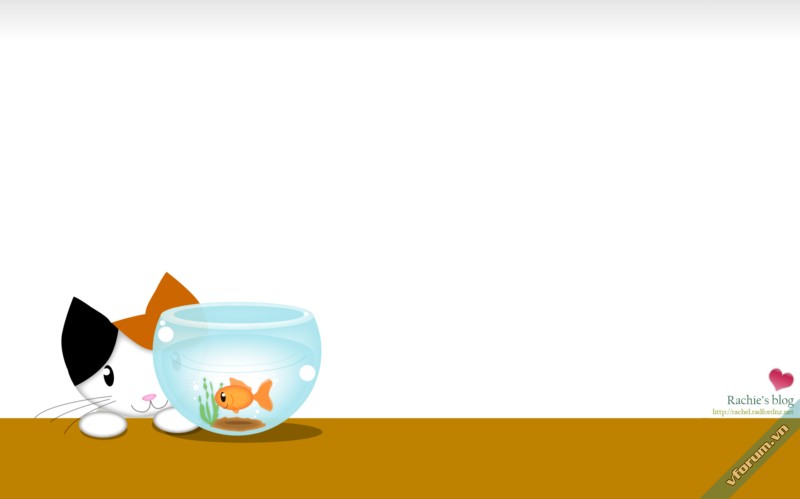 Chào mừng cả lớp đến buổi học
 ngày hôm nay
CHỦ ĐỀ 1
ĐIỆN TÍCH
ĐỊNH LUẬT CU-LÔNG
I
SỰ NHIỄM ĐIỆN CỦA CÁC VẬT
ĐIÊN TÍCH – TƯƠNG TÁC ĐIỆN
II
ĐỊNH LUẬT CULONG
LỰC TƯƠNG TÁC GIỮA CÁC ĐIỆN TÍCH ĐIỂM TRONG ĐIỆN MÔI ĐỒNG TÍNH. HẰNG SỐ ĐIỆN MÔI
III
I. SỰ NHIỄM ĐIỆN CỦA CÁC VẬT. ĐIỆN TÍCH. TƯƠNG TÁC ĐIỆN
1. Sự nhiễm điện của các vật
[Speaker Notes: - hoạt động cá nhân, xem đoạn phim và nhớ lại kiến thức đã học về nhiễm điện của các vật.]
1. Sự nhiễm điện của các vật
  - Một vật có thể bị nhiễm điện do : 
	+ Cọ xát lên vật khác. 
	+ Tiếp xúc với một vật nhiễm điện khác. 
	+ Đưa lại gần một vật nhiễm điện khác.
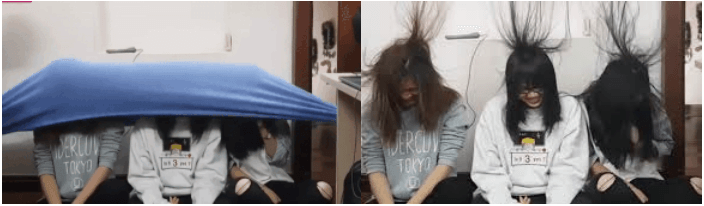 2. Điện tích. Điện tích điểm
Vật bị nhiễm điện còn gọi là vật mang điện, vật tích điện hay là một điện tích.
Có 2 loại điện tích: Điện tích âm (q<0) và điện tích dương(q>0)
Điện tích điểm là một vật tích điện có kích thước rất nhỏ so với khoảng cách tới điểm mà ta xét.
3. Tương tác điện
  - Các điện tích cùng dấu thì đẩy nhau.
  - Các điện tích trái dấu thì hút nhau.
II. ĐỊNH LUẬT CU-LÔNG
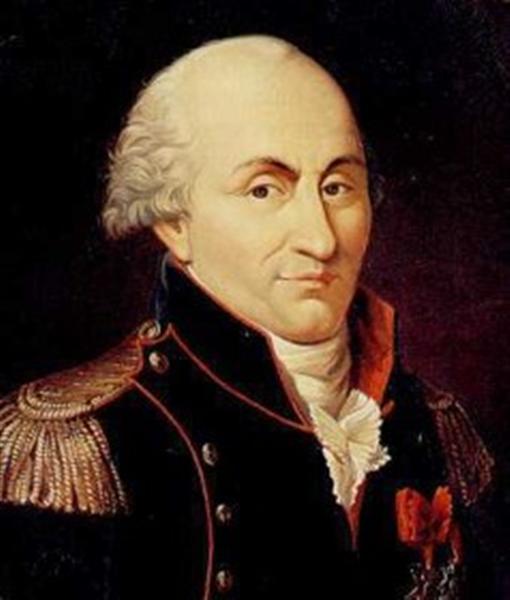 [Speaker Notes: Sác lơ Cu-lông (Charles Coulomb) (1736-1806), nhà bác học người Pháp có nhiều công trình nghiên
cứu về tĩnh điện và từ.]
Cu-lông dùng cân xoắn để đo lực đẩy giữa hai quả cầu nhỏ tích điện cùng dấu.
Hai quả cầu nhỏ coi như hai điện tích điểm.
[Speaker Notes: - Kết quả với nhiều thí nghiệm ông thấy lực tương tác giữa hai điện tích điểm trong chân không tỉ lệ nghịch với bình phương khoảng cách giữa chúng]
II. ĐỊNH LUẬT CU-LÔNG
q1
q2
r
q2
q1
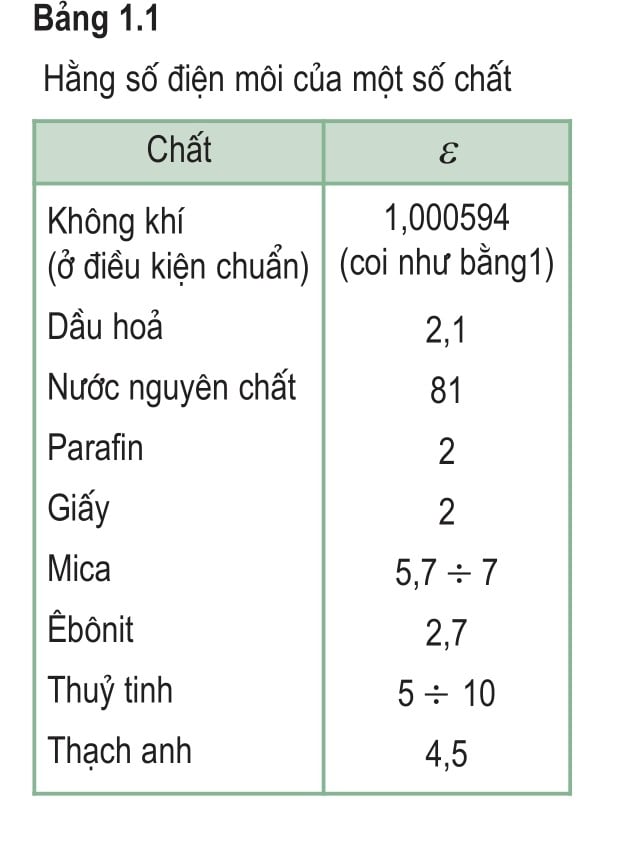 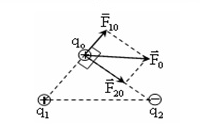 Trả lời câu C3
Không thể nói về hằng số của chất nào dưới đây?
Không khí khô.
Nước tinh khiết.
Thủy tinh.
Đồng.
BÀI TẬP CỦNG CỐ
Câu 1: Chọn phát biểu đúng.
Độ lớn lực tương tác giữa hai điện tích điểm đặt trong không khí
Tỉ lệ nghịch với bình phương khoảng cách giữa hai điện tích.
Tỉ lệ thuận với khoảng cách giữa hai điện tích.
Tỉ lệ thuận với bình phương khoảng cách giữa hai điện tích.
Tỉ lệ nghịch với khoảng cách giữa hai điện tích.
BÀI TẬP CỦNG CỐ
Câu 2: Chọn đáp án đúng.
Hai quả cầu nhỏ q1 = q2 = -1.10-7C đặt trong chân không thì
tác dụng lên nhau một lực là F = 9.10-3N. Hỏi hai quả cầu đặt
cách  nhau một đoạn bằng bao nhiêu?
100 cm.
200 cm.
20 cm.
10 cm.
Ta có